Geometria 3
Teorema de Pitágoras
Triângulo Retângulo
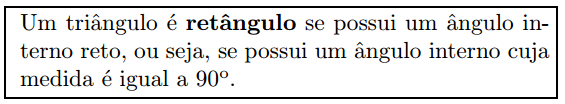 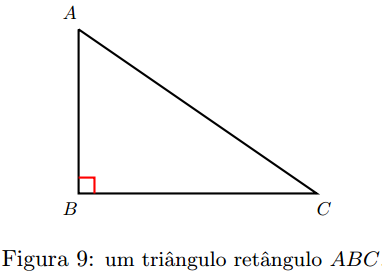 Teorema de Pitágoras
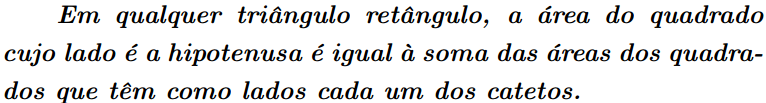 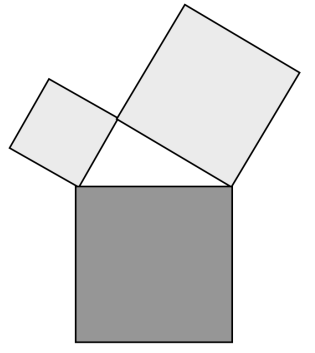 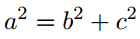 b 

                        b
                  c
           c





               

               a



                          a
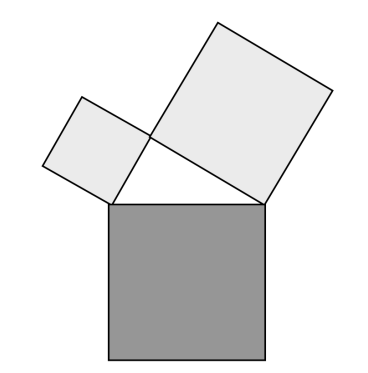 Demonstração
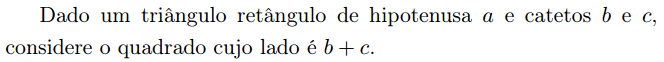 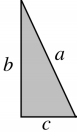 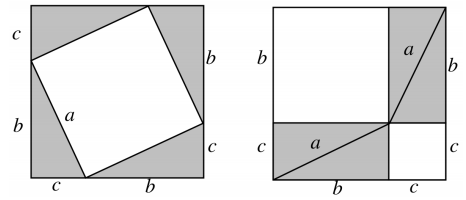 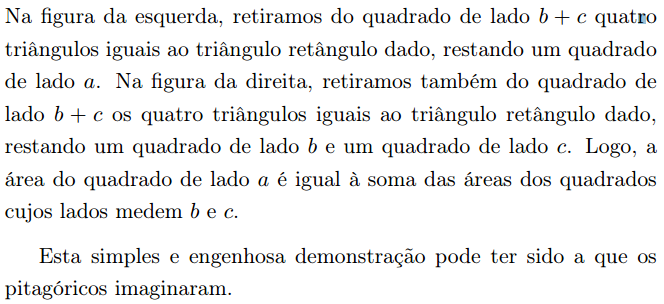 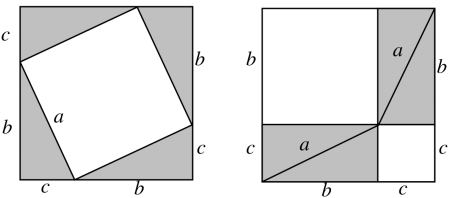 A Recíproca do Teorema de Pitágoras
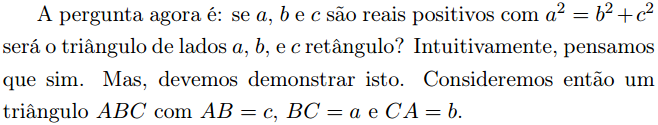 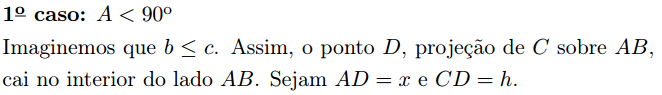 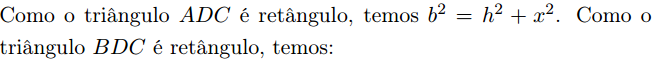 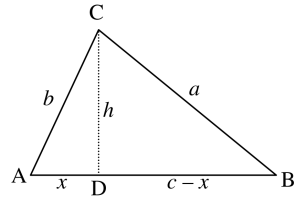 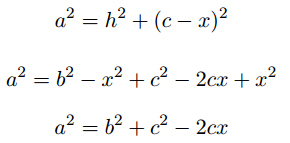 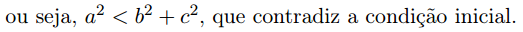 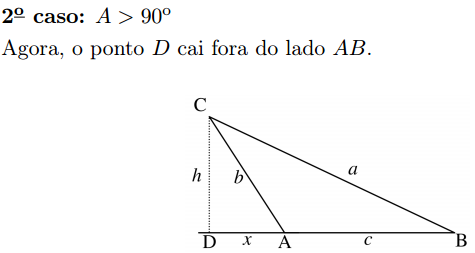 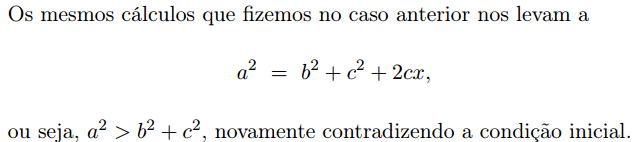 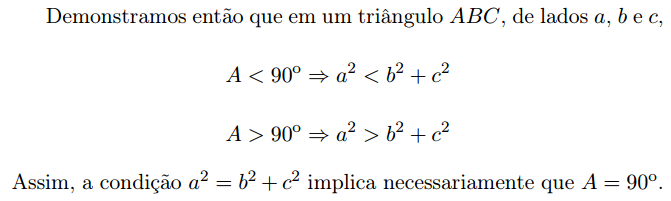 Terno Pitagórico
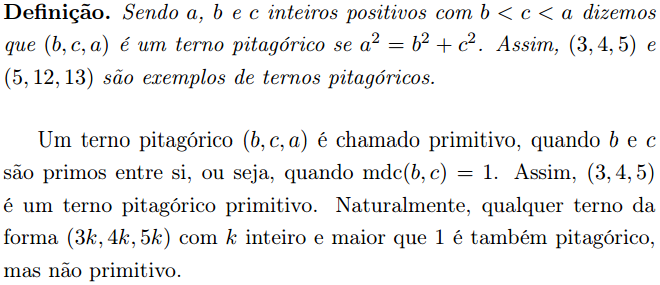 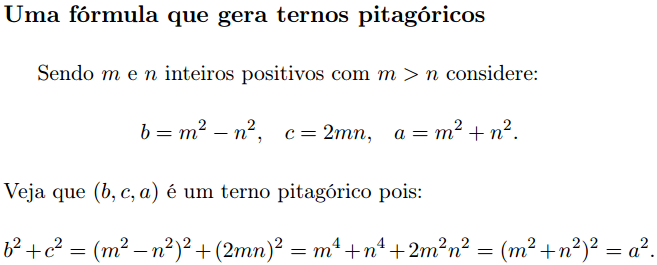 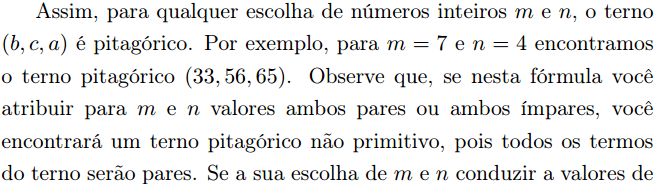 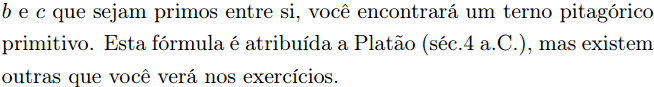 Generalizando o Teorema de Pitágoras
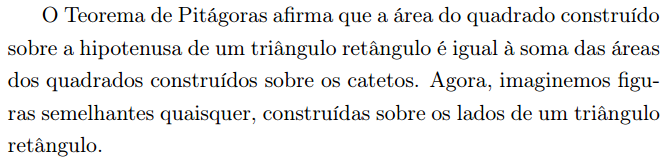 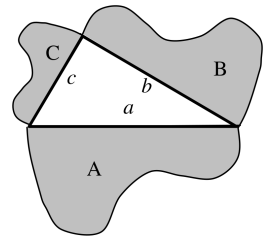 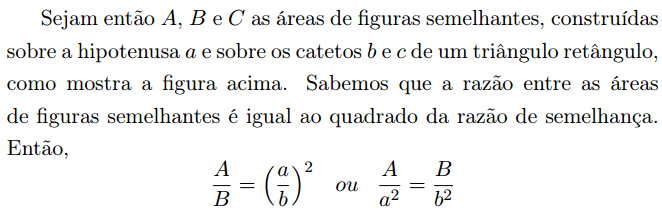 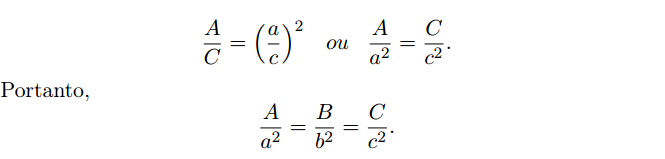 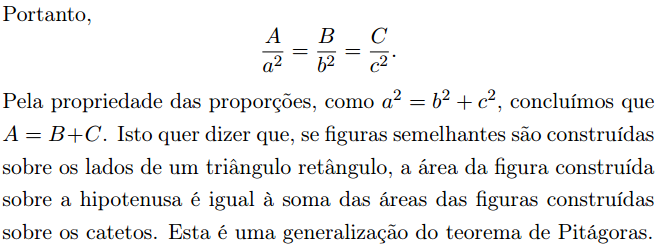 Construções Geométricas e o Triângulo Retângulo
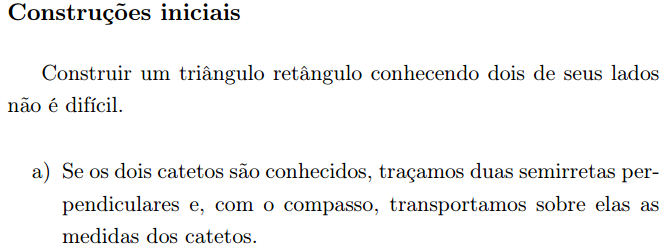 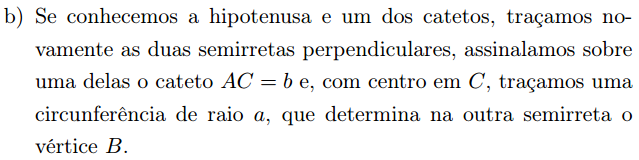 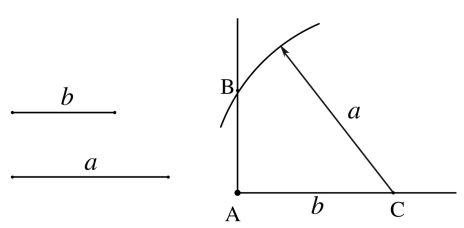 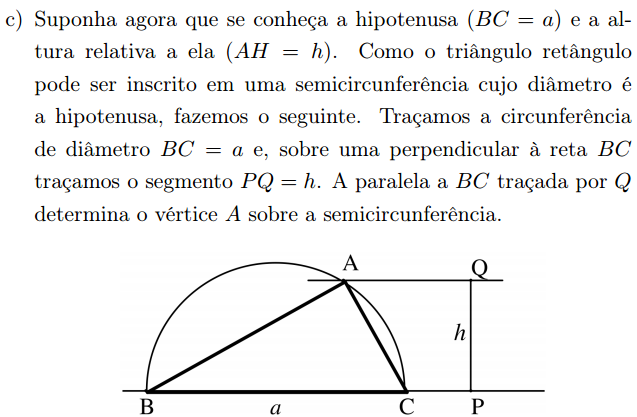 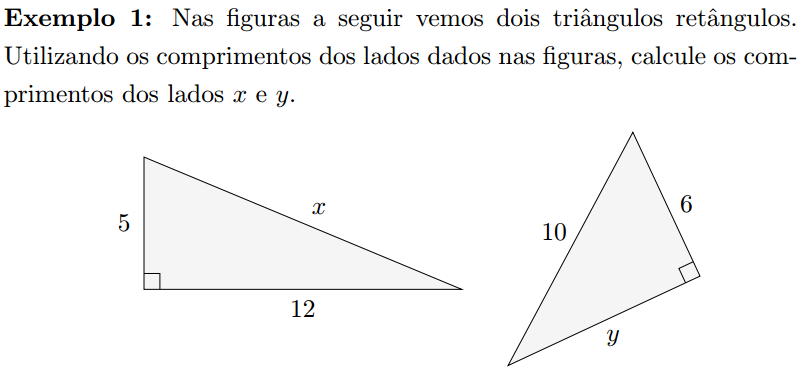 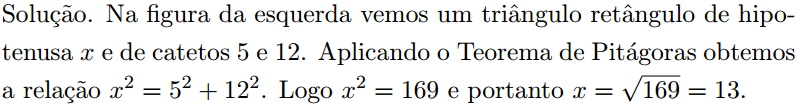 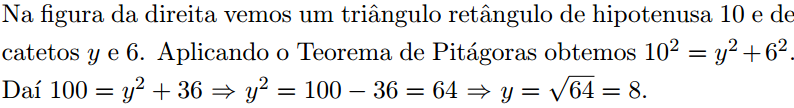 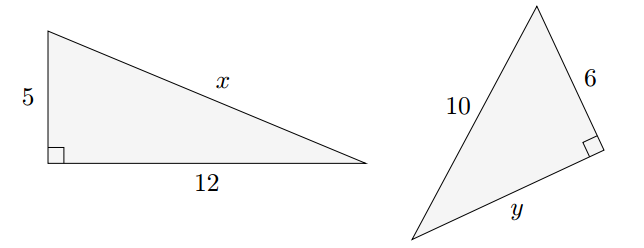 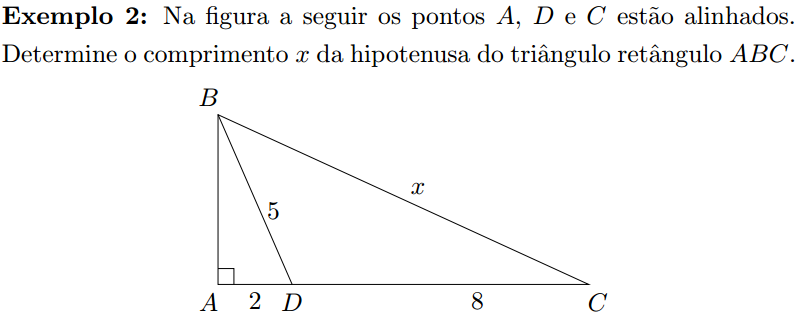 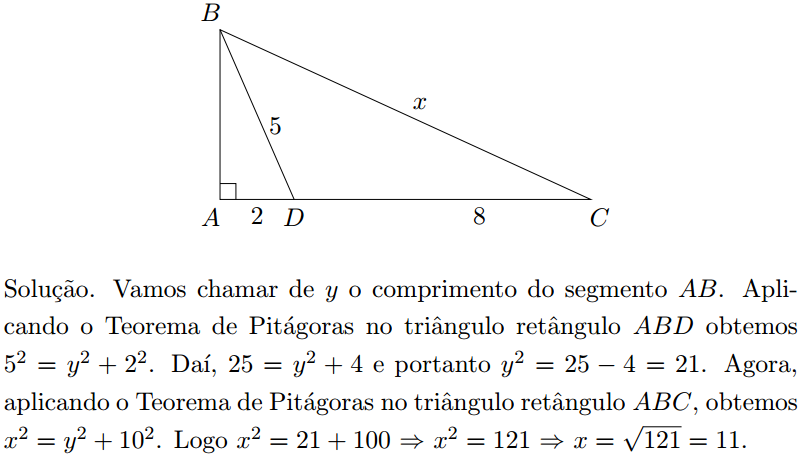 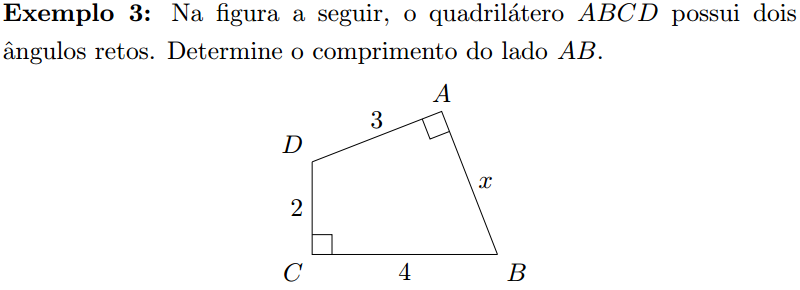 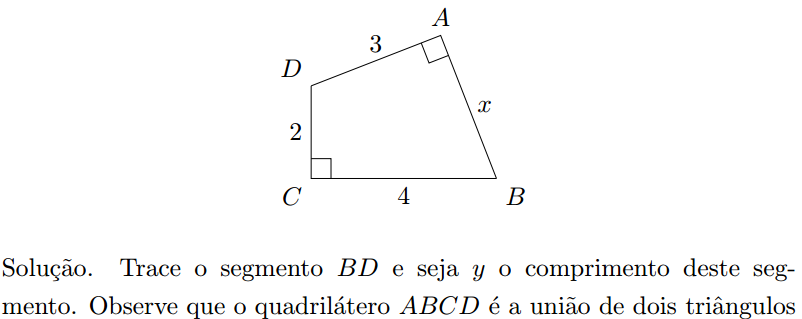 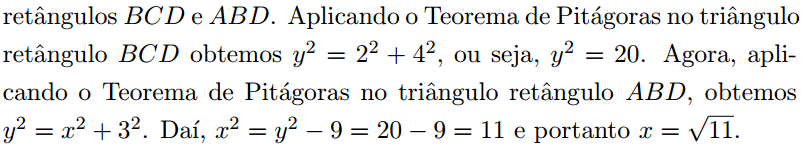 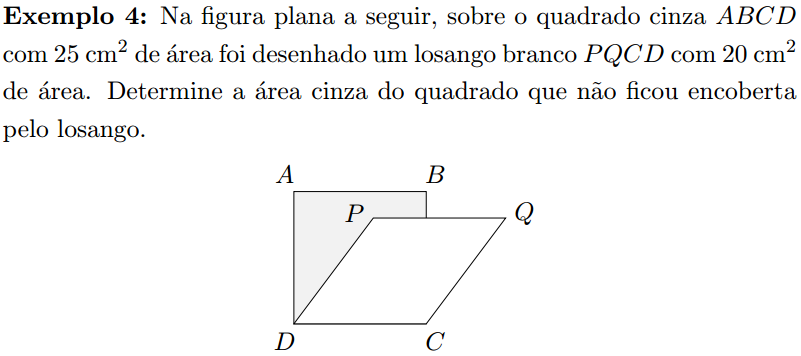 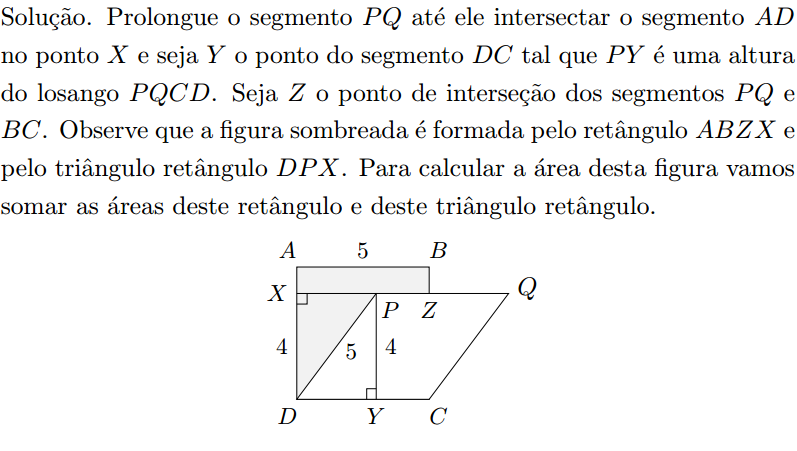 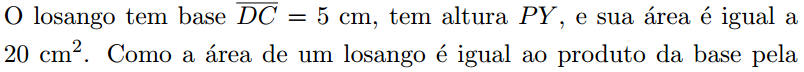 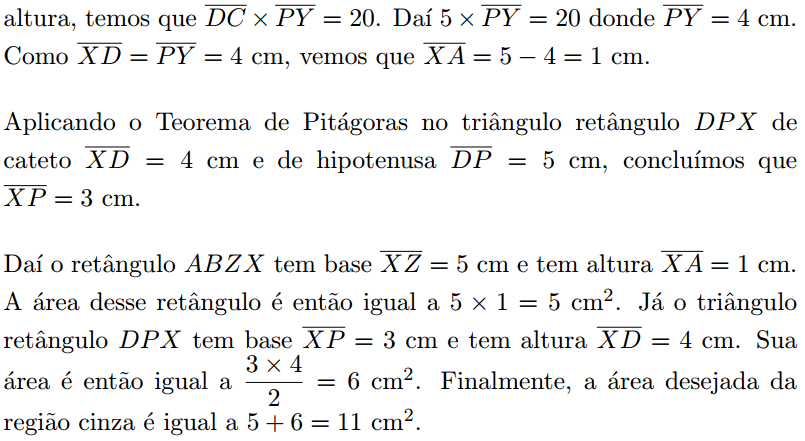 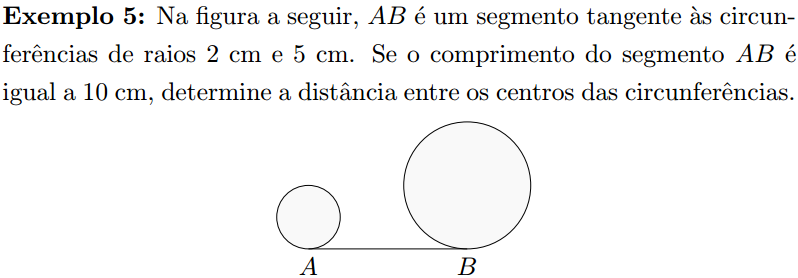 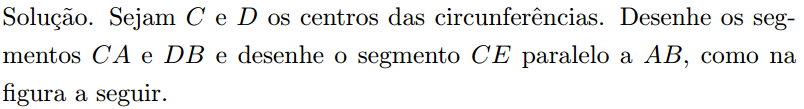 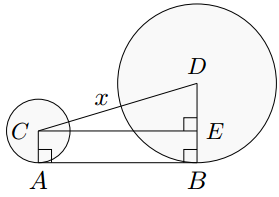 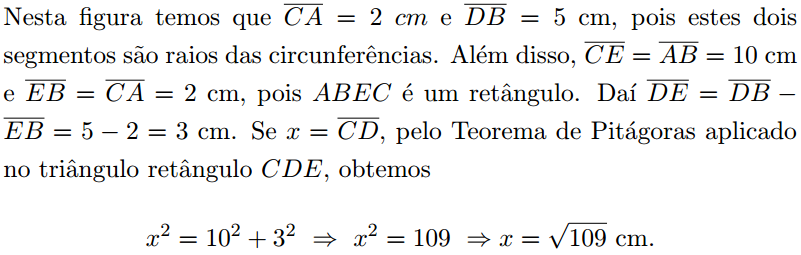 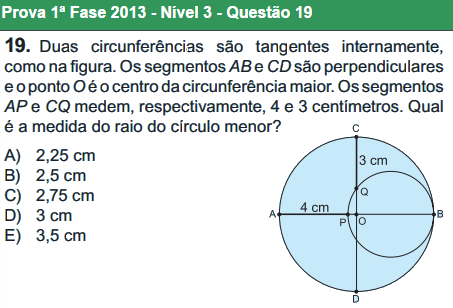 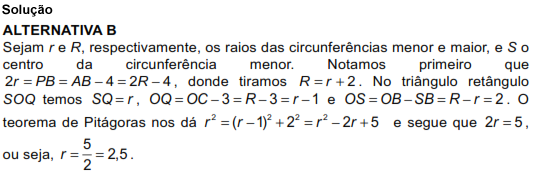 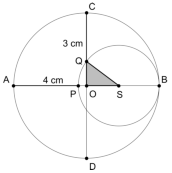 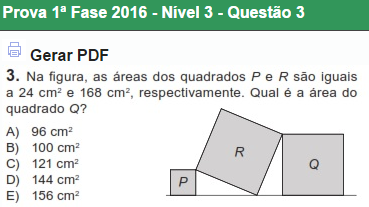 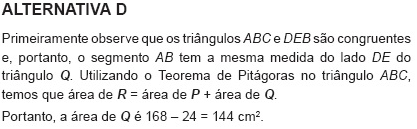 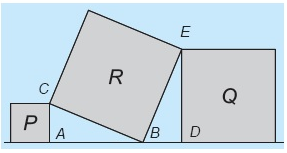